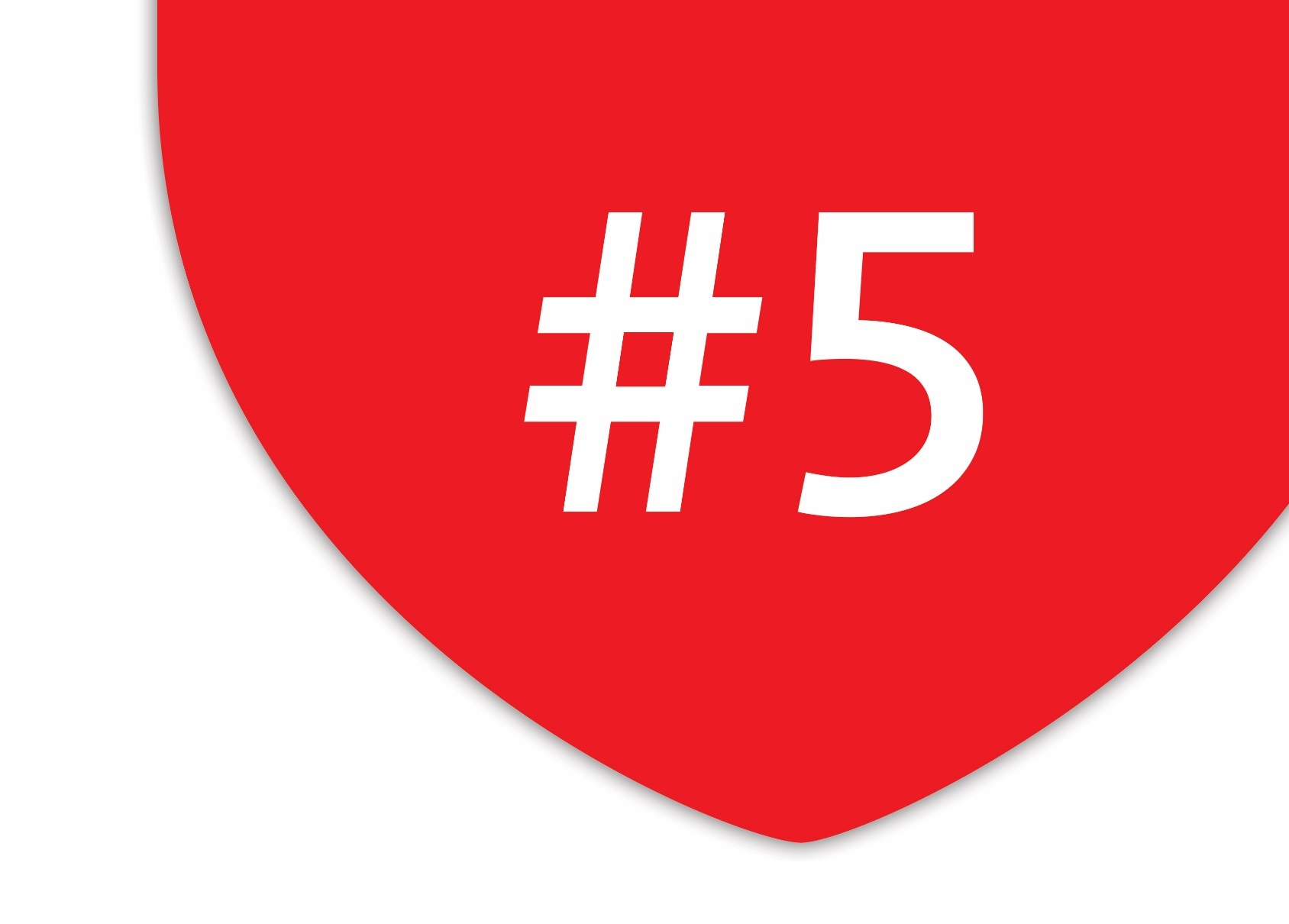 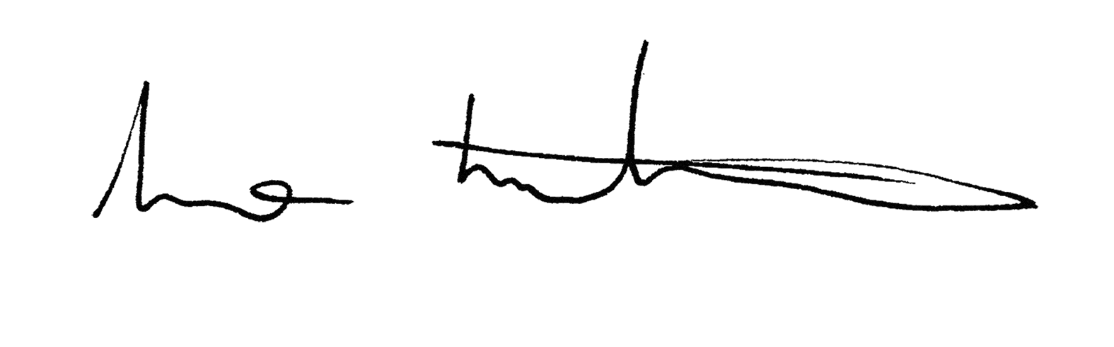 Der Landeshauptmann
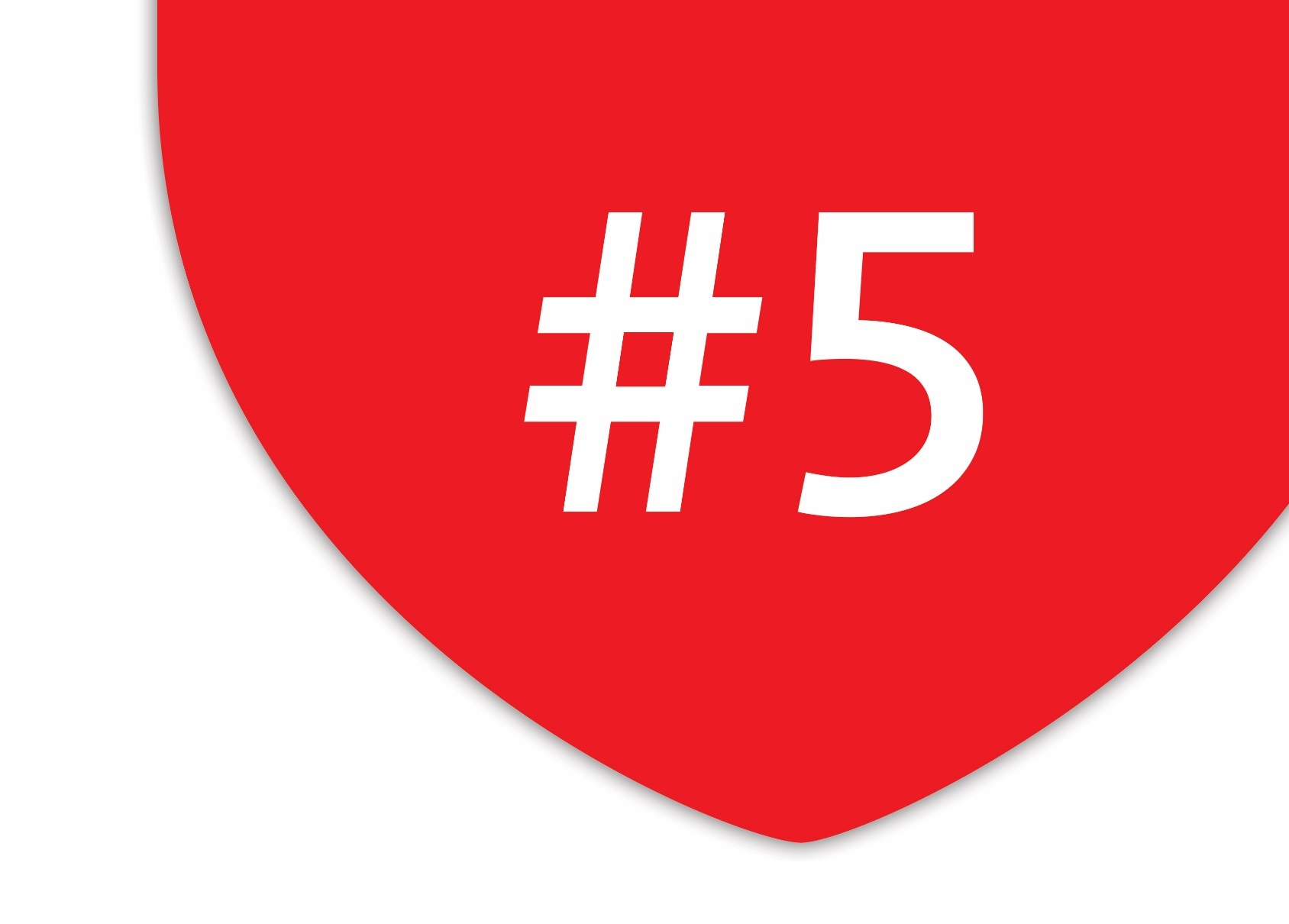 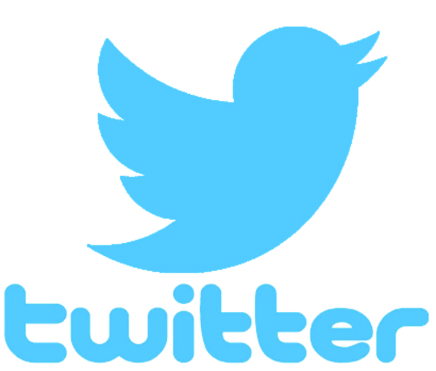 #5Jahre5anni
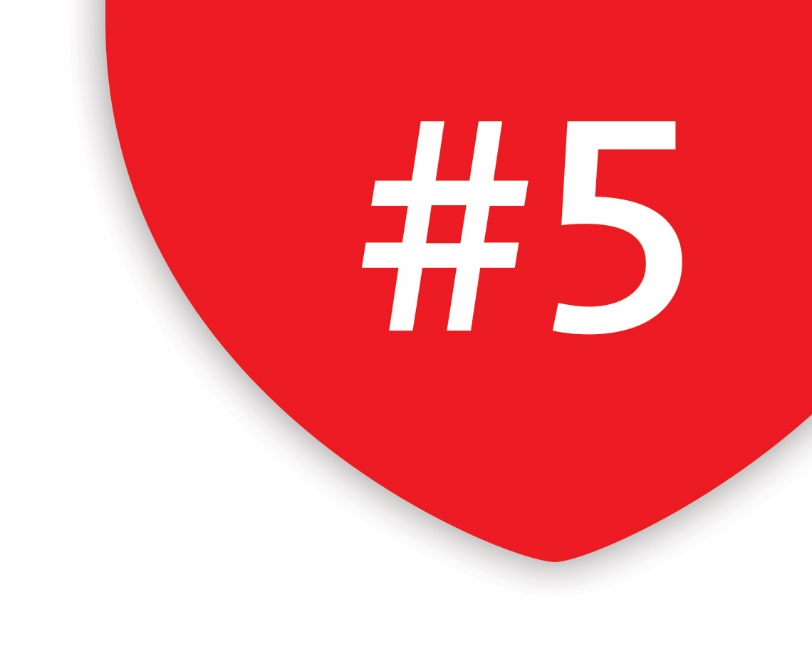 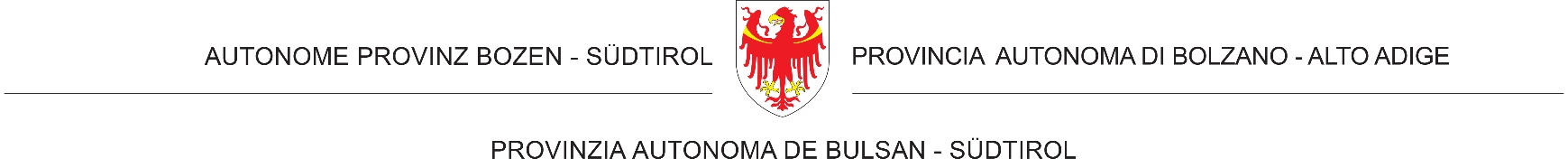 Asylbewerber
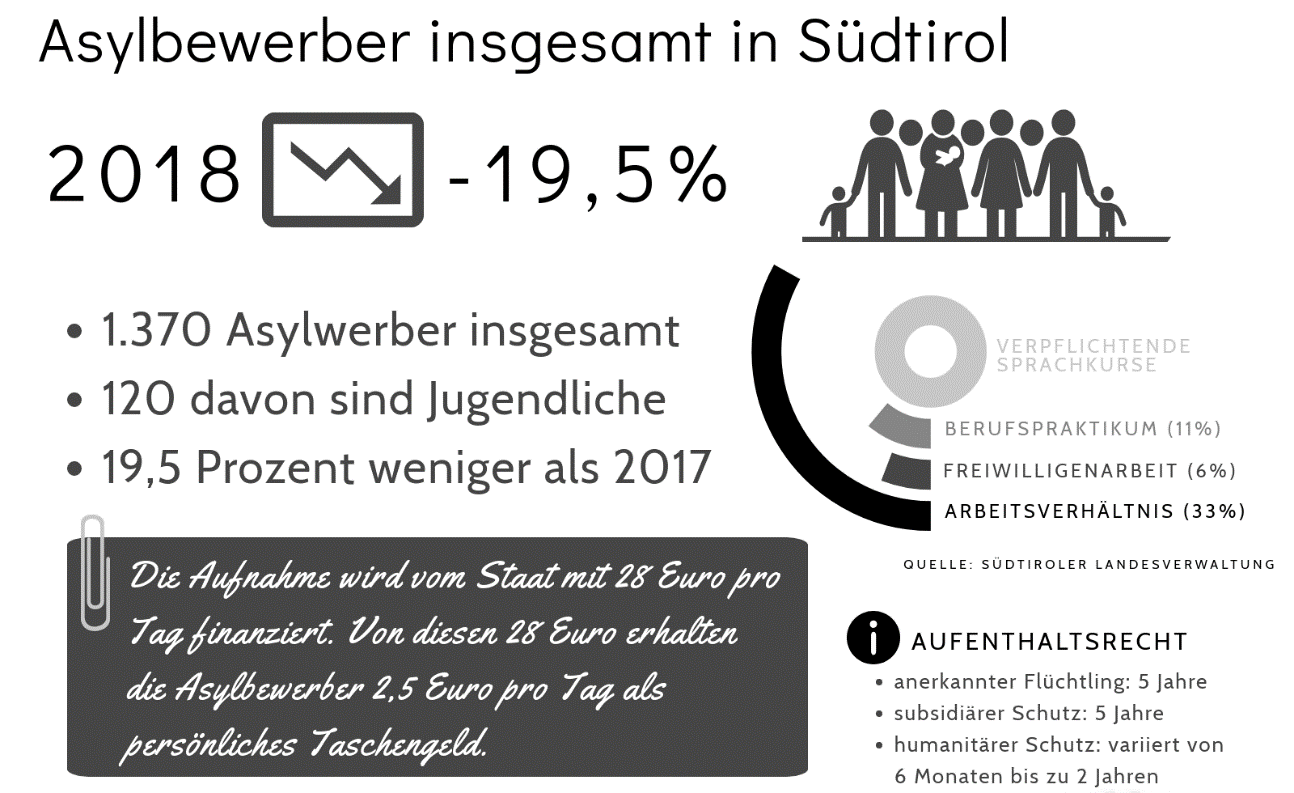 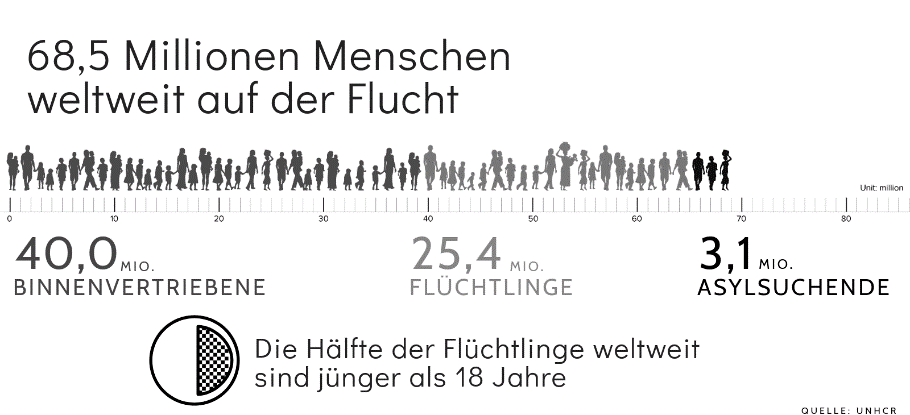 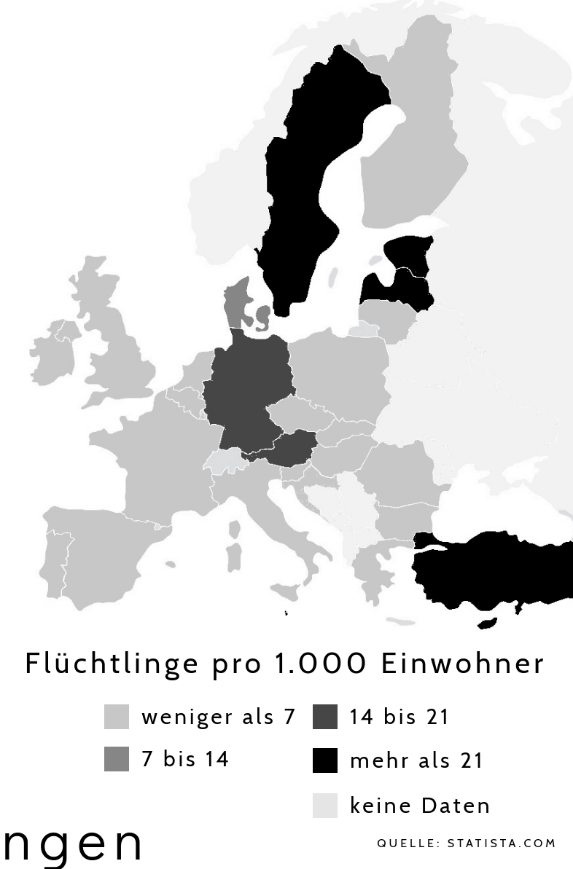 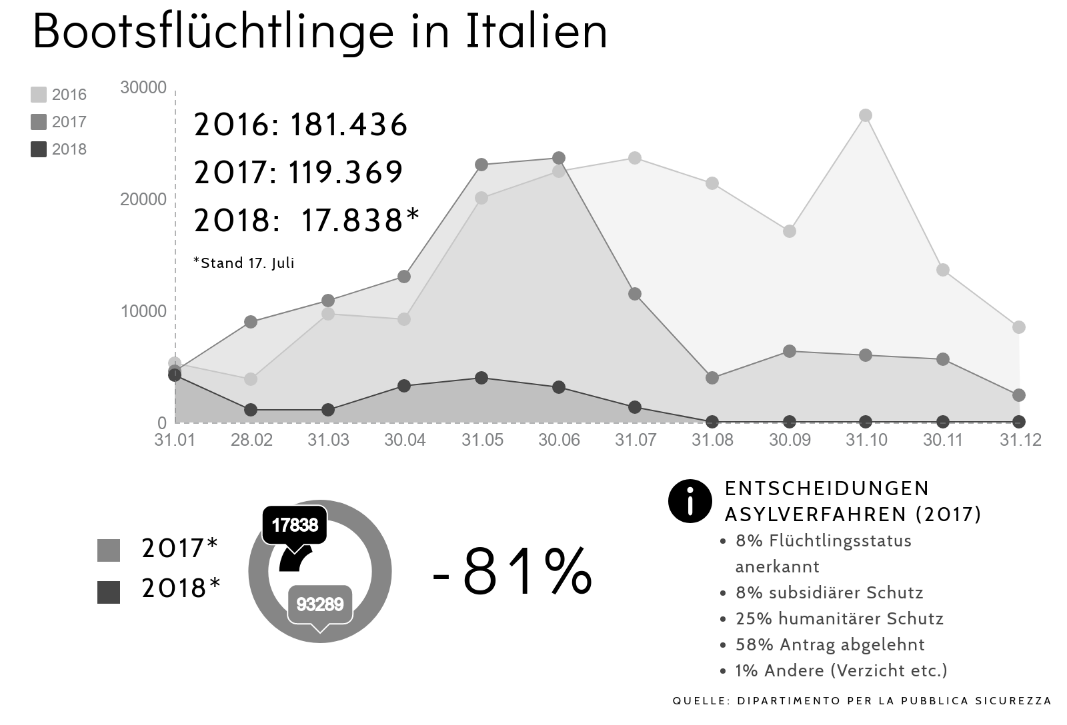 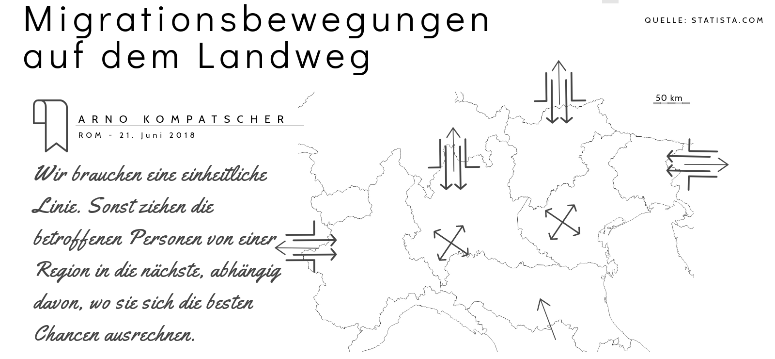 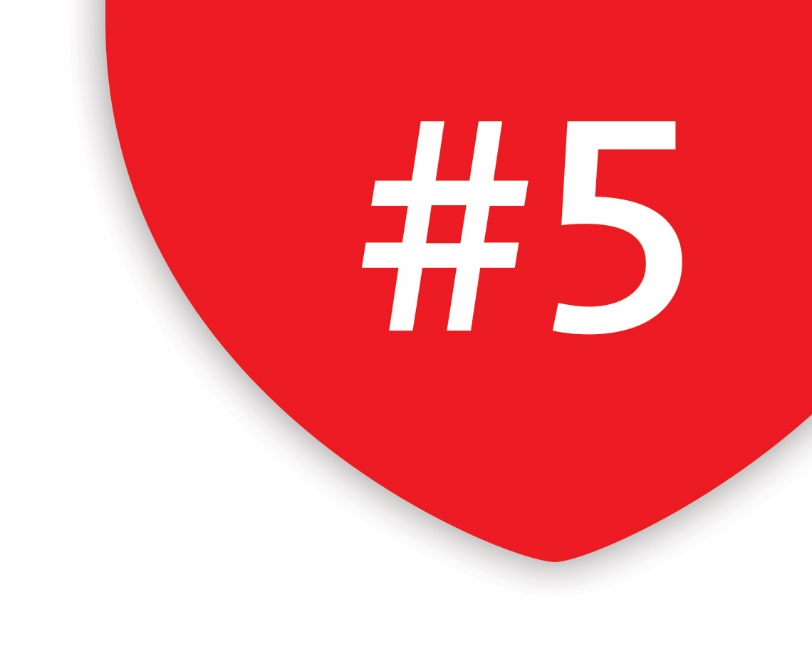 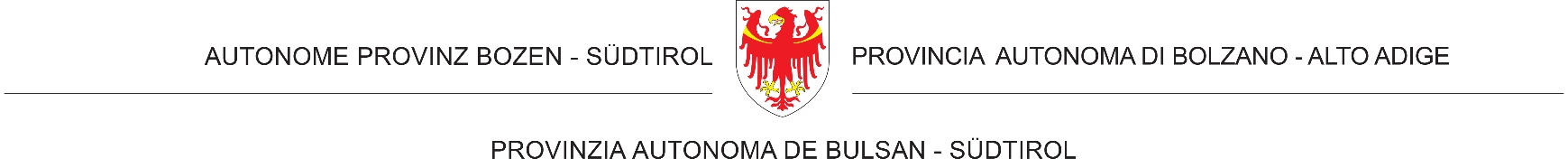 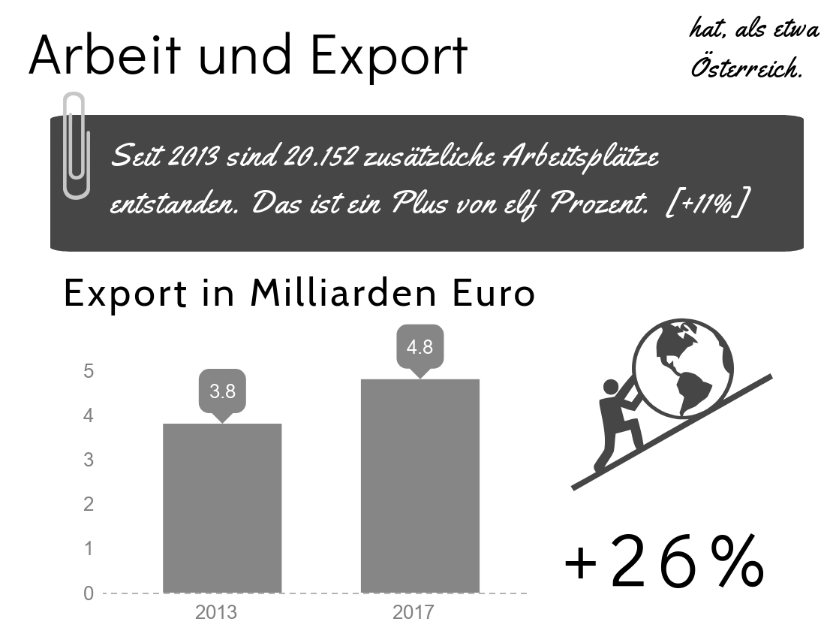 Aufschwung
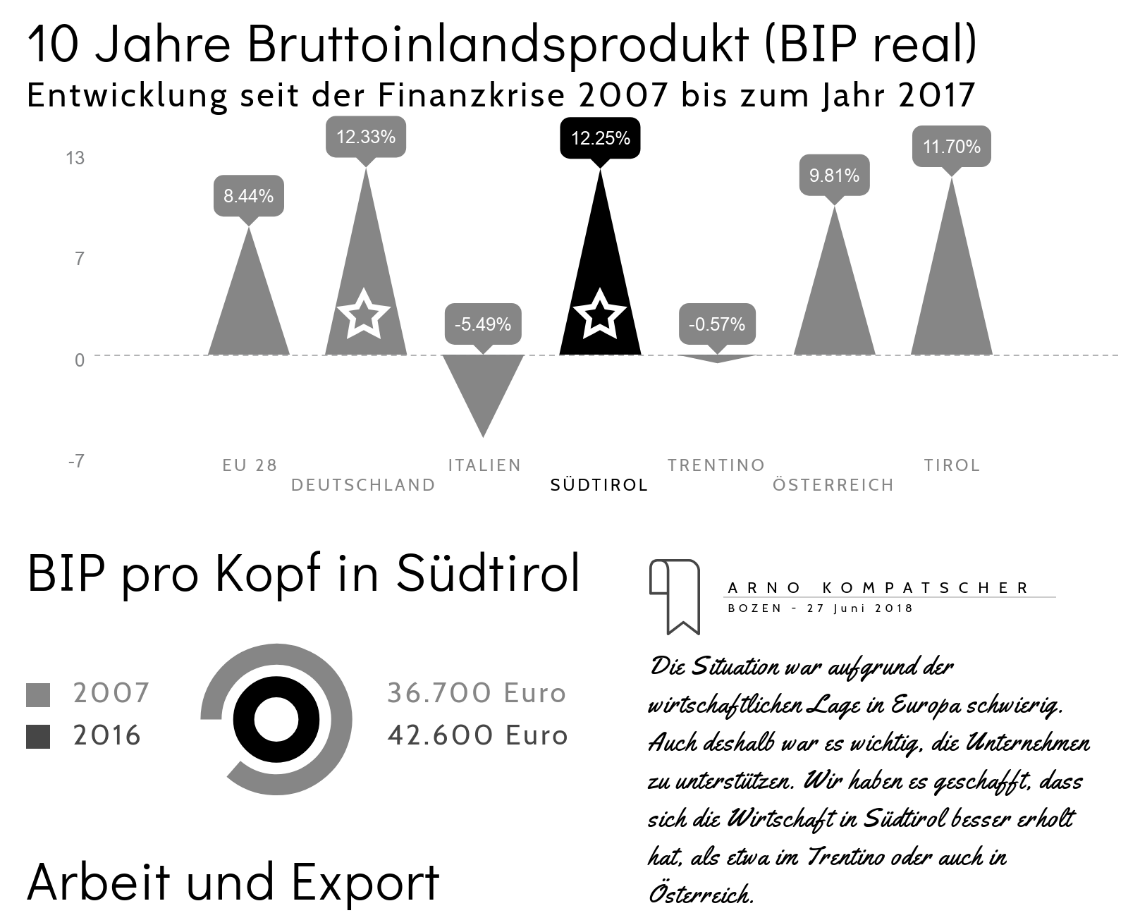 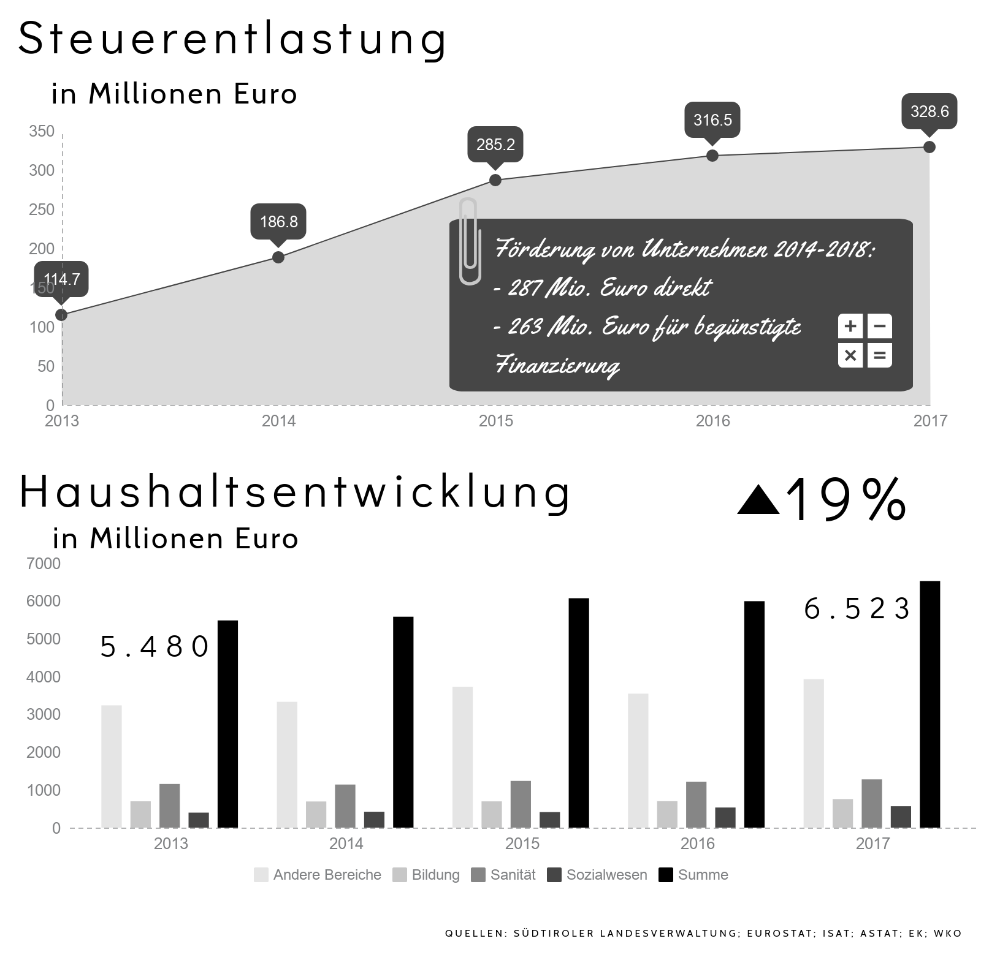 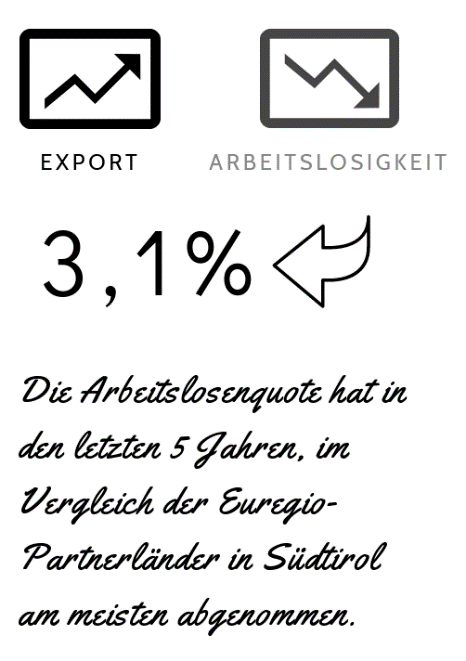 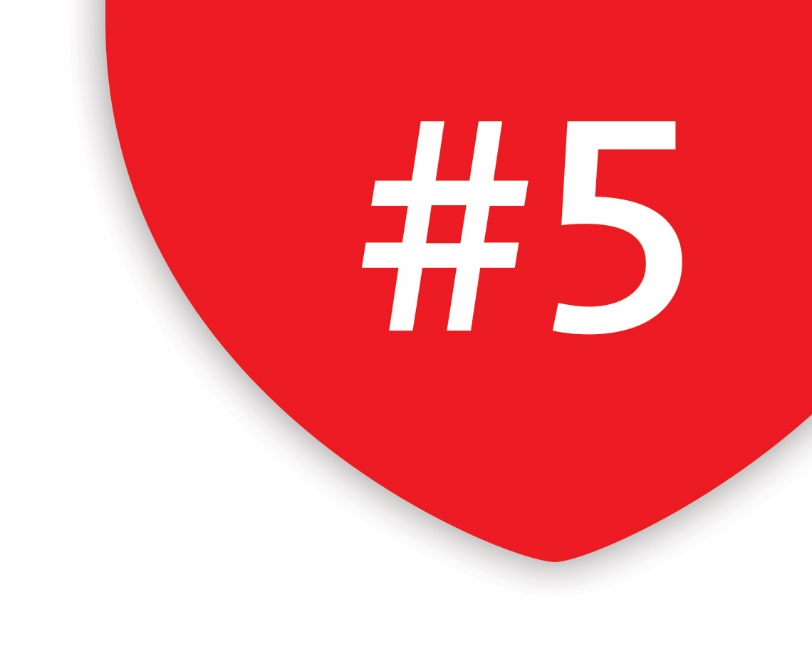 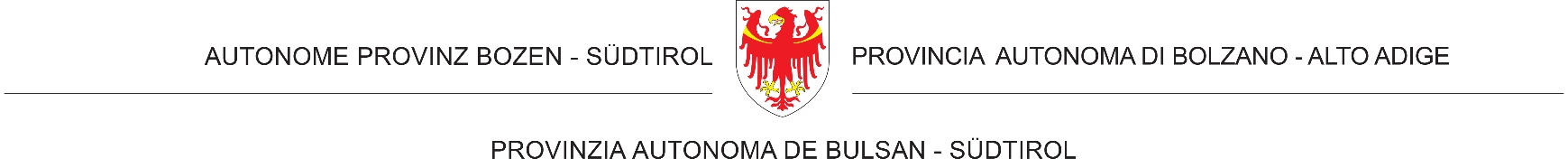 Autonomie
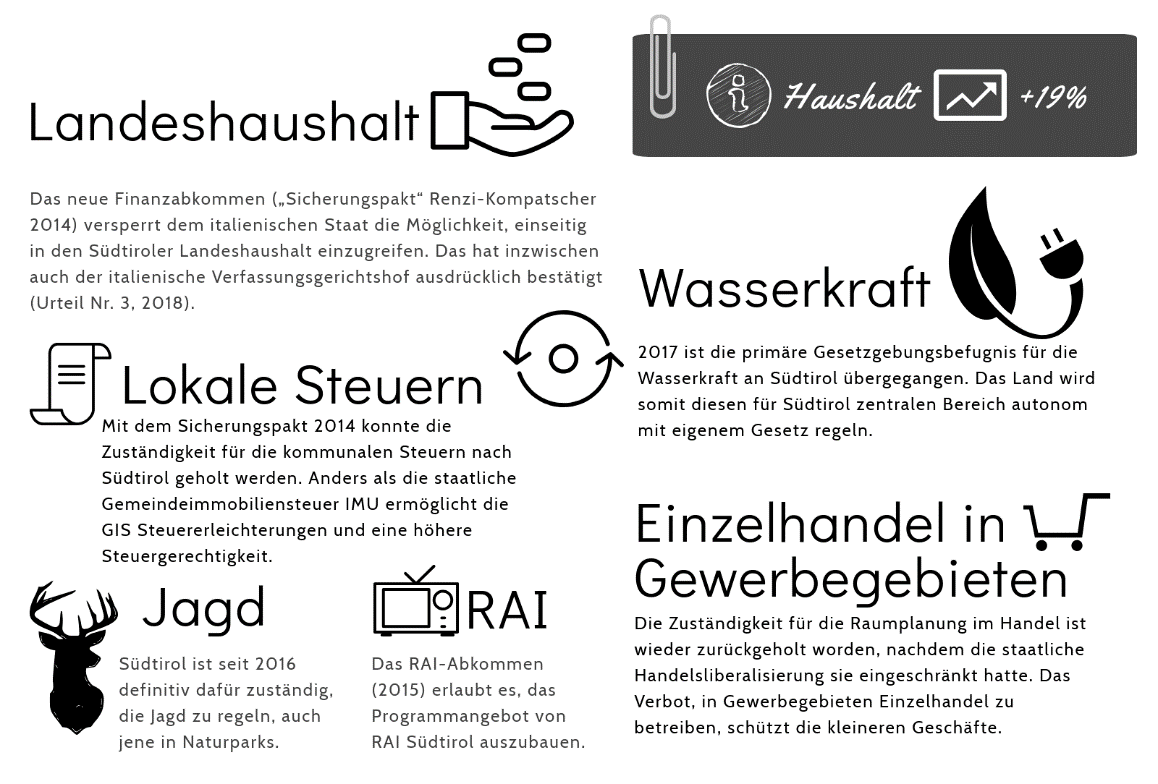 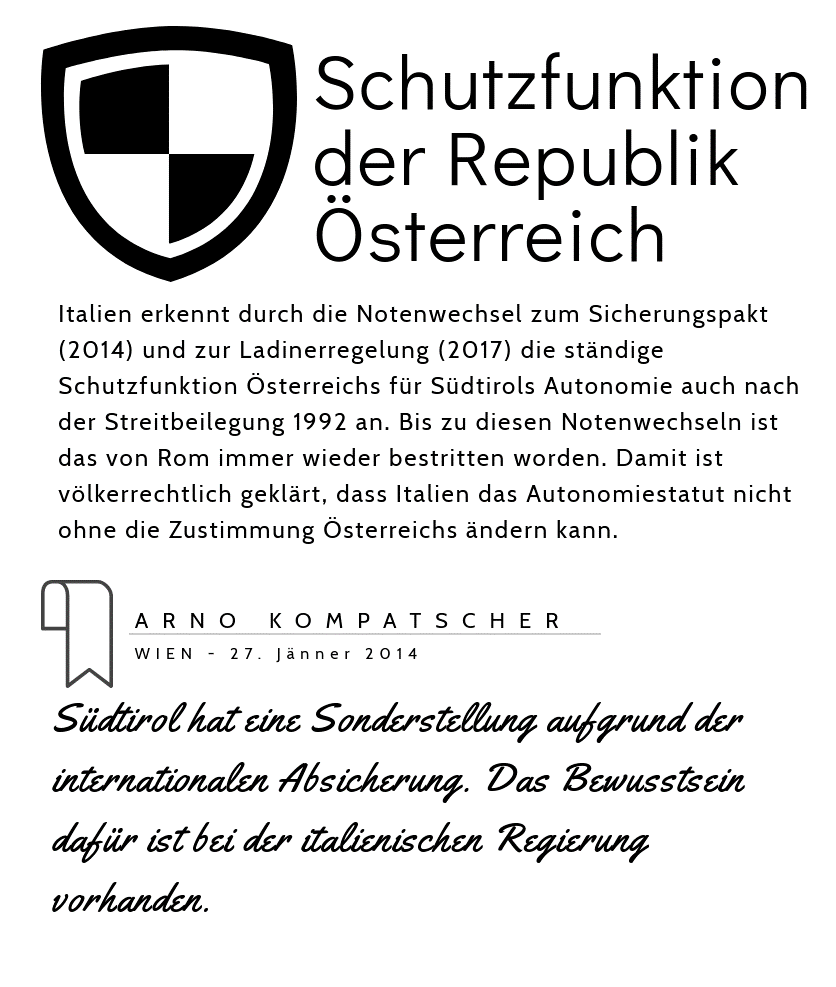 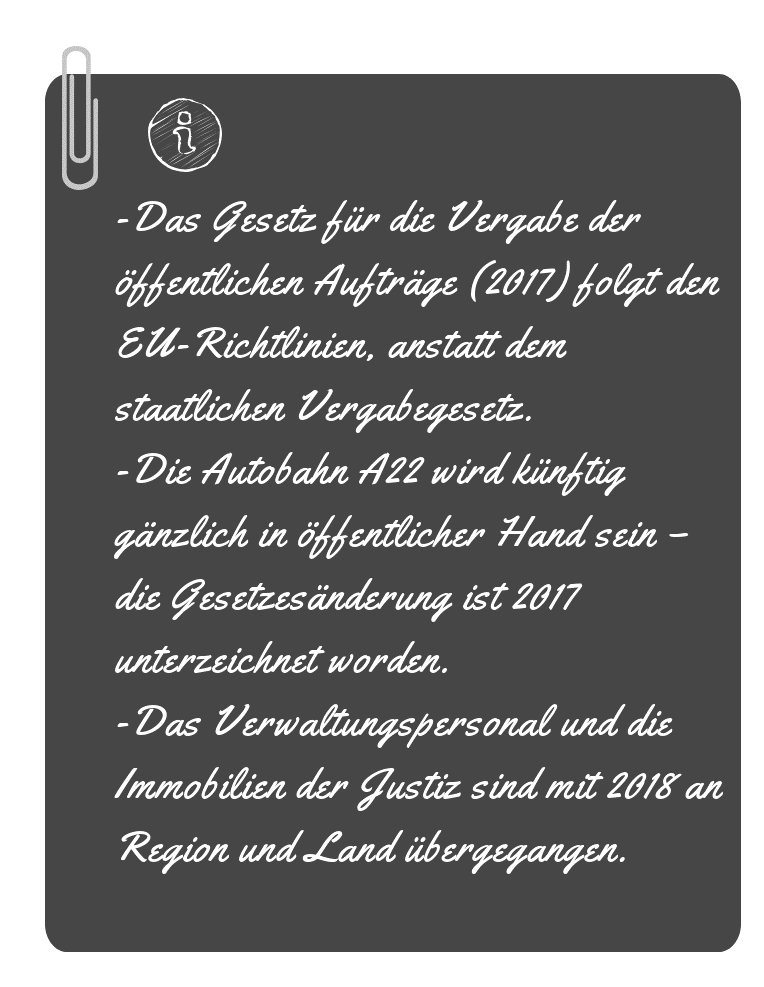 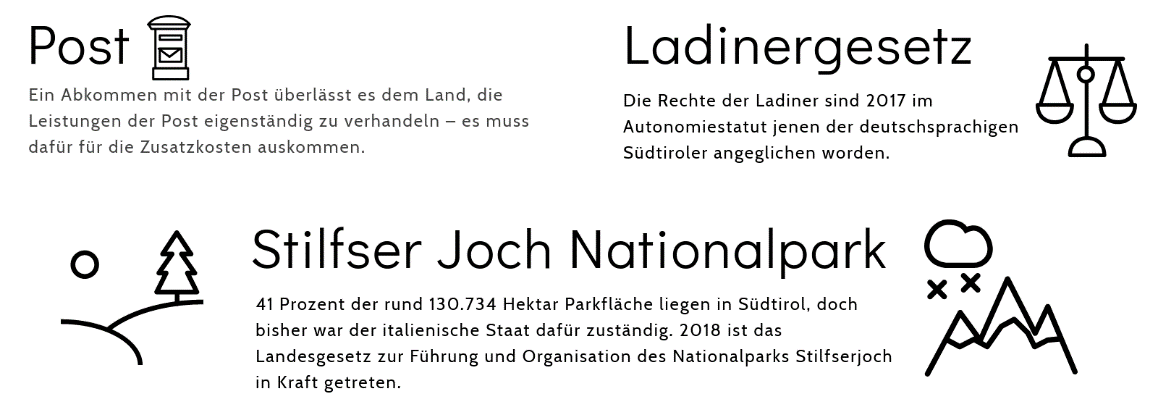 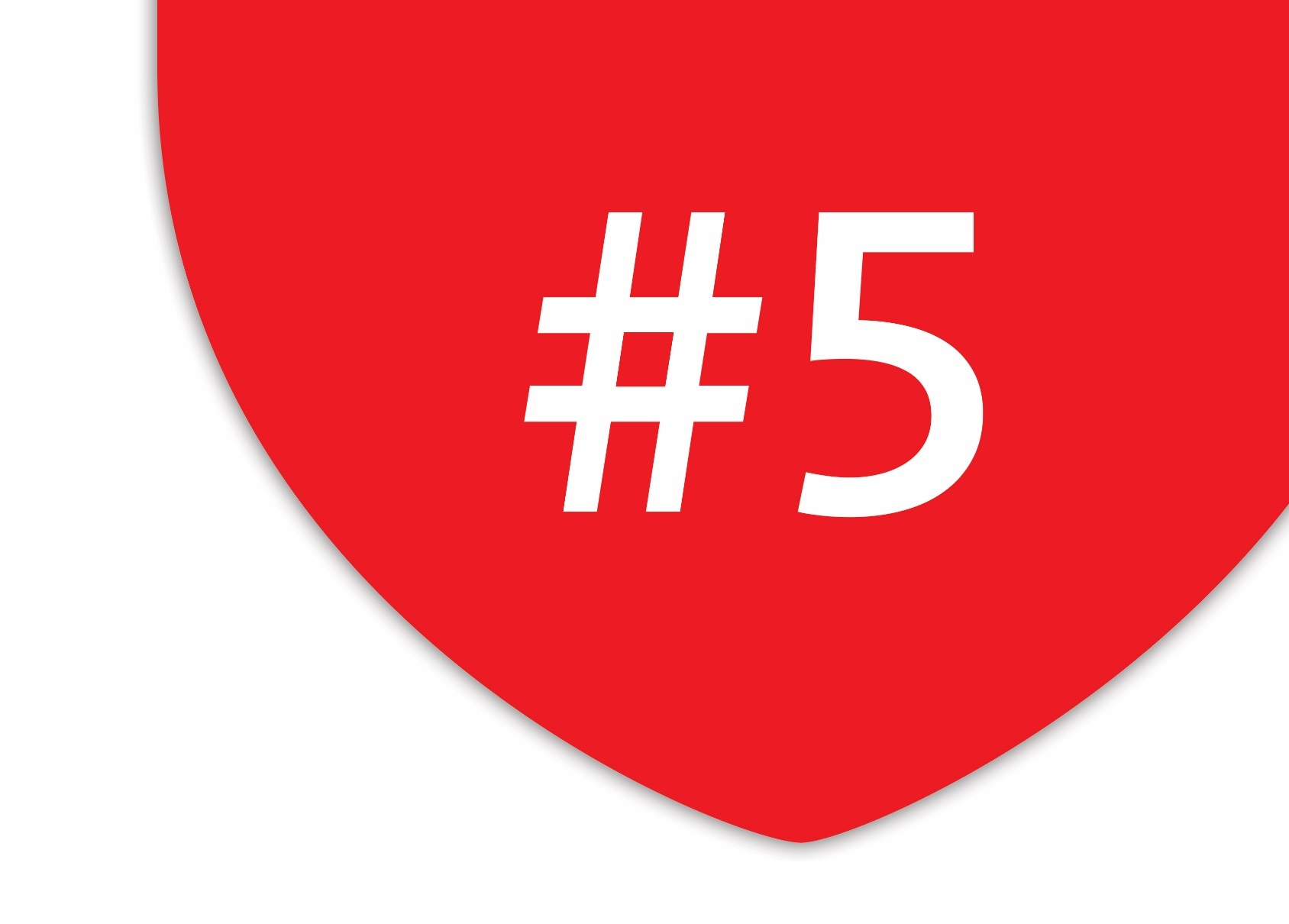 DEU